ტექნოლოგიური ფაკულტეტი, აგროეკოლოგიისა და სატყეო საქმის დეპარტამენტის ასისტენტ პროფესორი
ნუნუ ნაკაშიძე
სემინარი თემაზე
სასოფლო-სამეურნეო პროდუქტების დაბინძურება მძიმე ლითონებით და მათი შედეგები
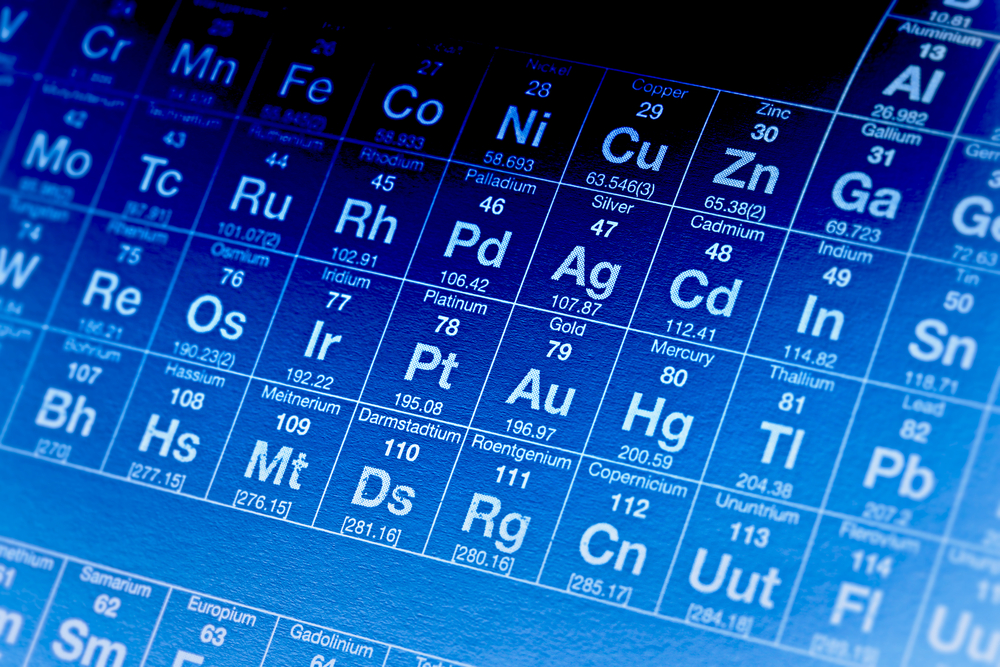 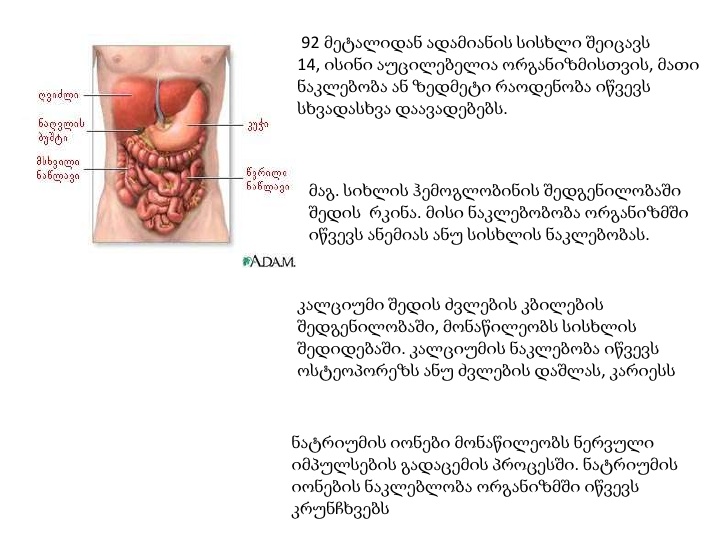 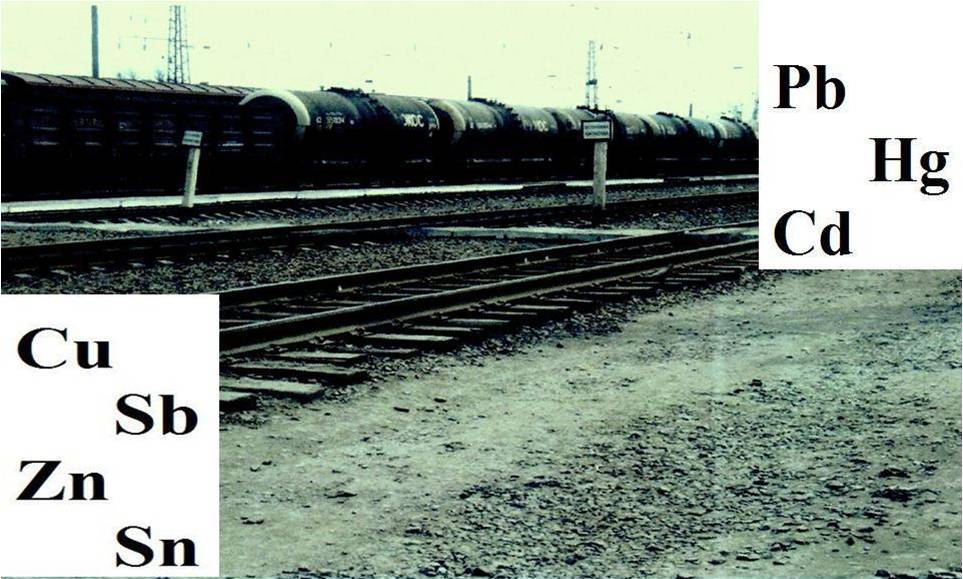 ტოქსიკურობის მიხედვით
ძლიერ ფიტოტოქსიკური:  Ag, Be, Hg, Sn,Pb, Ni, Cu, Co;
2. ზომიერად ტოქსიკური: As, Se, Al, Ba, Cd, Cr, Fe, Mn, Zn;
3. ნაკლებ ტოქსიკური: Cl, Br, I, Ca, Mg, Na, K, Rb, Sr, Li;
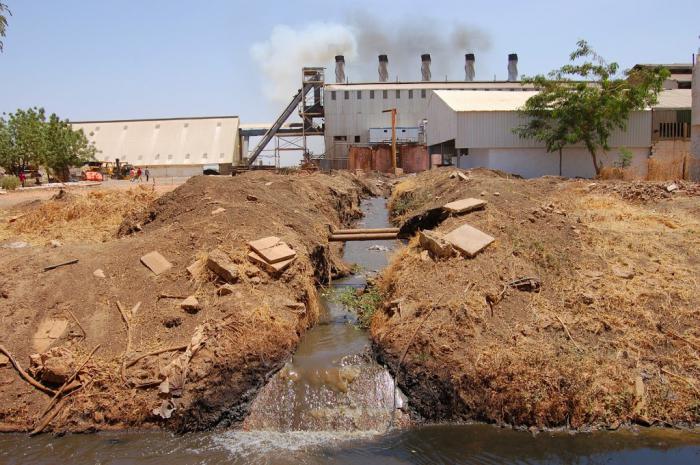 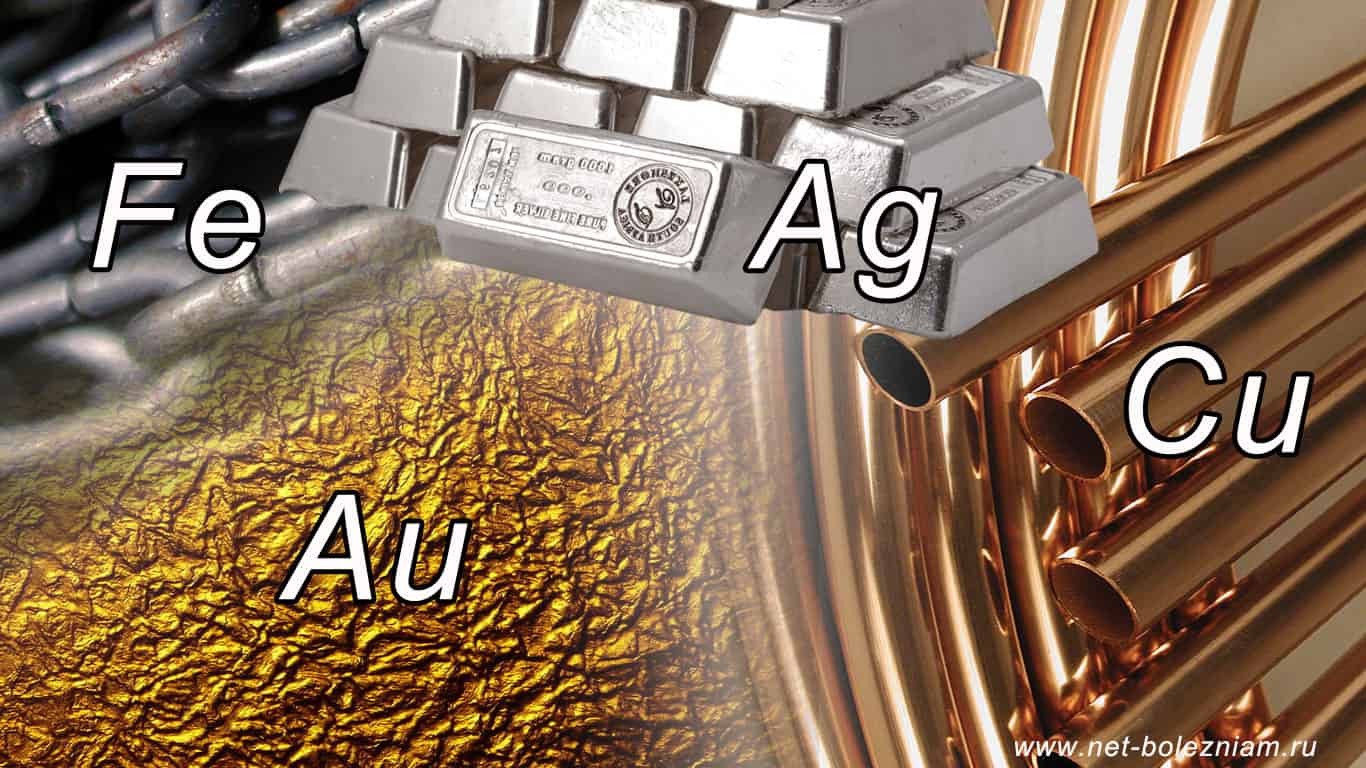 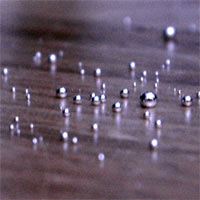 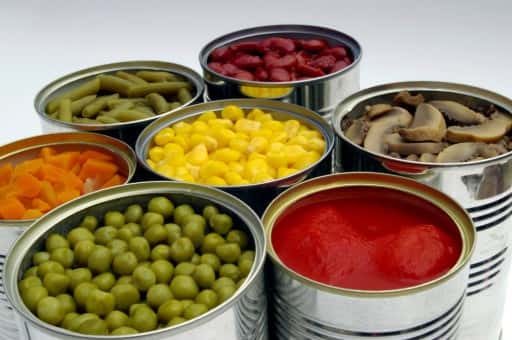 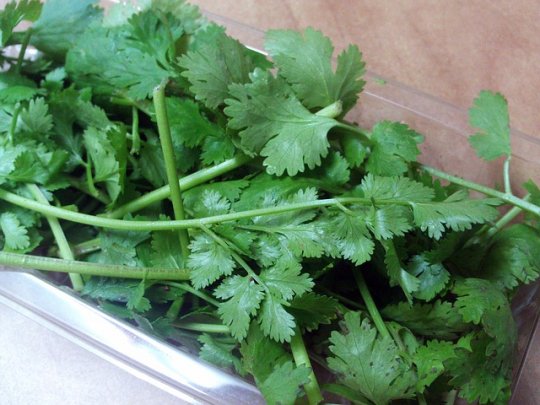 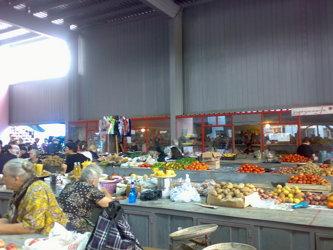 პოლიგონის მიმდებარე ტერიტორიაზე წყალში მძიმე მეტალების შემცველობა
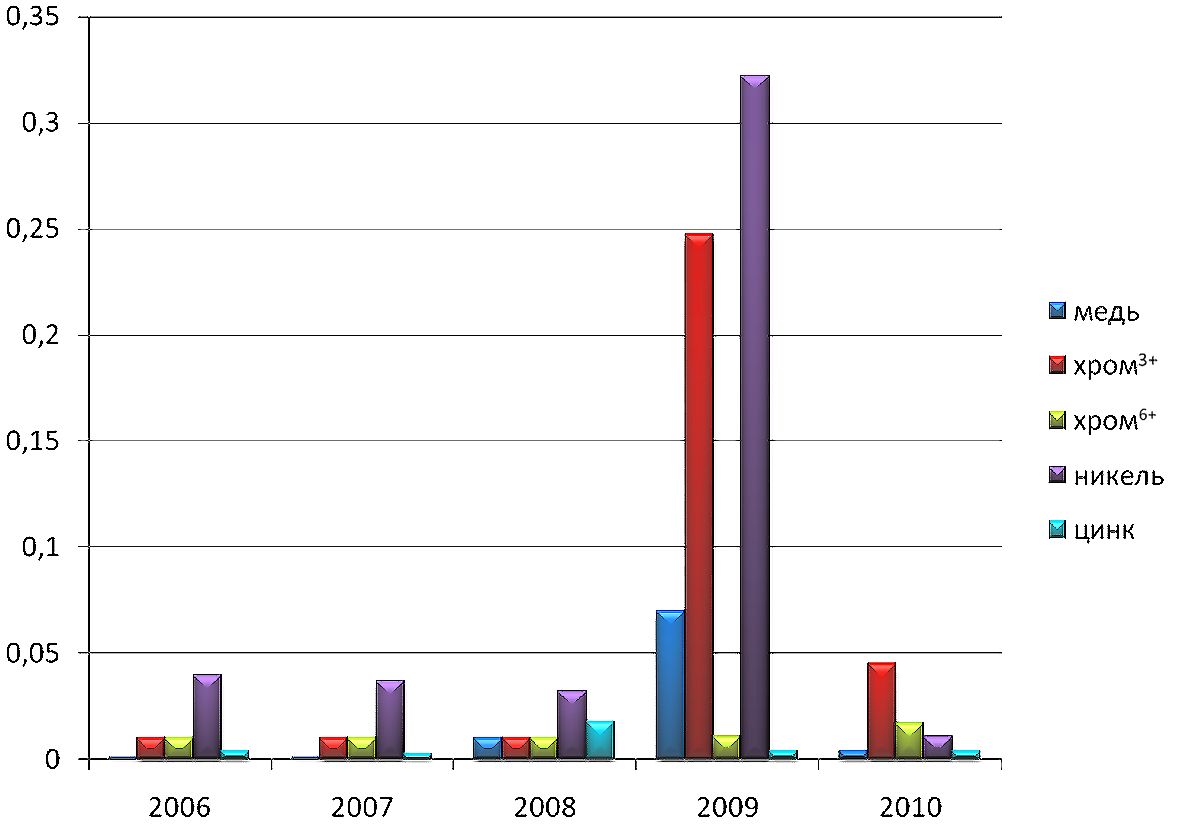 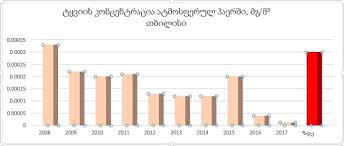 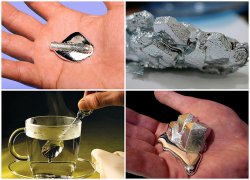